Муниципальное бюджетное дошкольное образовательное учреждение Аскизский детский сад «Чахайах»
«Игровые технологии как средство адаптации ребенка младшего дошкольного возраста к условиям дошкольного учреждения»                                     Выполнила: воспитатель  Капсаргина                                                                                                   Татьяна Борисовна
«Его развитие протекало полноценно. Для этого взрослому надо знать особенности раннего возраста, уметь создать благоприятные условия для уникального самораскрытия возможностей каждого ребенка».
Е. Волос
Адаптация - это приспособление организма к изменившимся условиям жизни, к новой обстановке. А для ребенка детский сад, несомненно, является новым, неизведанным пространством, где он встречает много незнакомых людей и ему приходится приспосабливаться.
«…Весь процесс воспитания ребенка мы рассматриваем как обучение тому, в какие игры следует играть и как в них играть»
Эрик Берн
Игра – ведущий вид деятельности ребенка – дошкольника. Игровая технология – это организация педагогического процесса в форме различных педагогических игр.Игровые технологии – это игровые формы взаимодействия педагога и детей через реализацию определенного сюжета (игры, сказки, спектакля). Другими словами, понятие «игровые технологии» включает достаточно большую группу методов и приемов организации педагогического процесса в форме различных педагогических игр.
Цель: использования игровых технологий в адаптационный период, так как они играют основную роль в работе воспитателя в адаптационный период.
задачи:- Изучить адаптацию к условиям ДОУ;- Формирование эмоционального контакта, доверительное -отношение детей к воспитателю;- Создание предметно – пространственной развивающей среды;- Взаимодействие с семьями воспитанников;
С детьми младшего возраста использую различные виды игр:• игры обучающего характера;• сенсорные;• сюжетно – дидактические;• подвижные;• музыкально – дидактические;• игры – забавы;• игры – развлечения;• театрализованные (кукольные театры и инсценировки);
Это наша группа предметно-пространственная среда
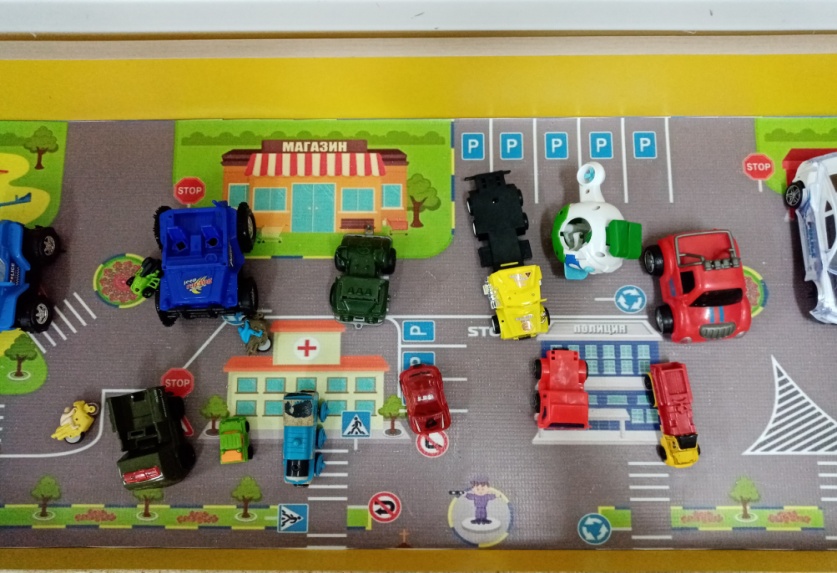 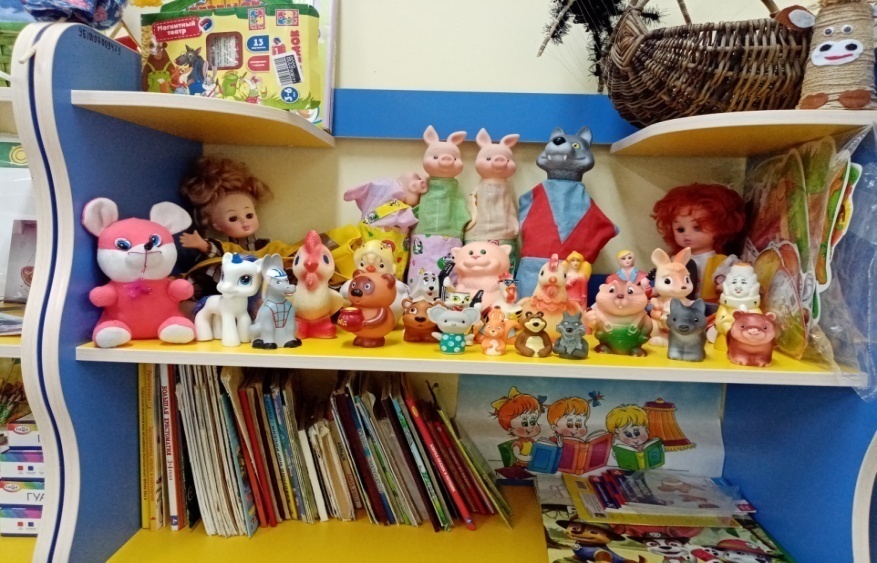 Сюжетно-ролевая игра «У куклы Маши день рождения, поездка в магазин за подарками»
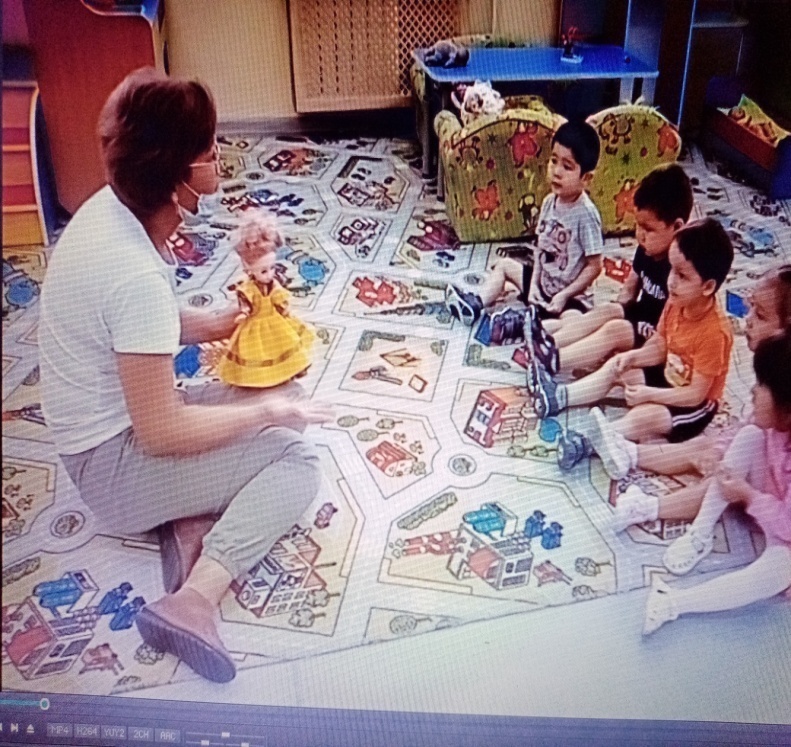 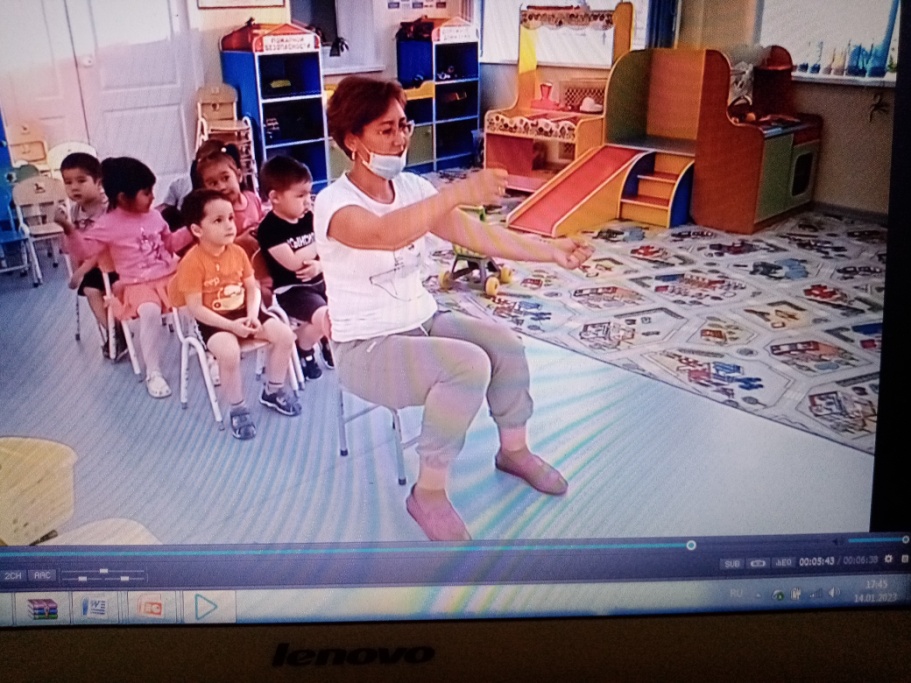 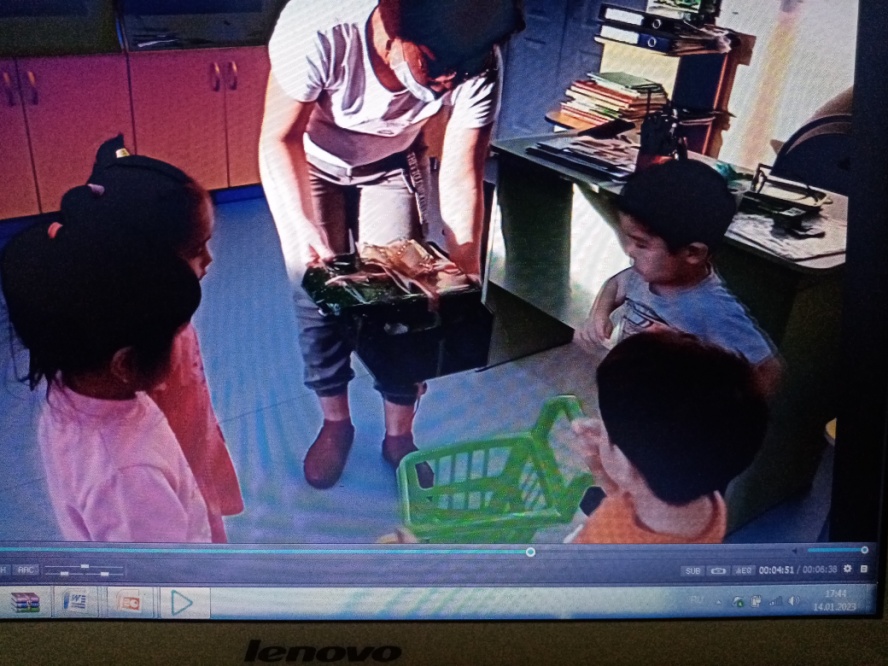 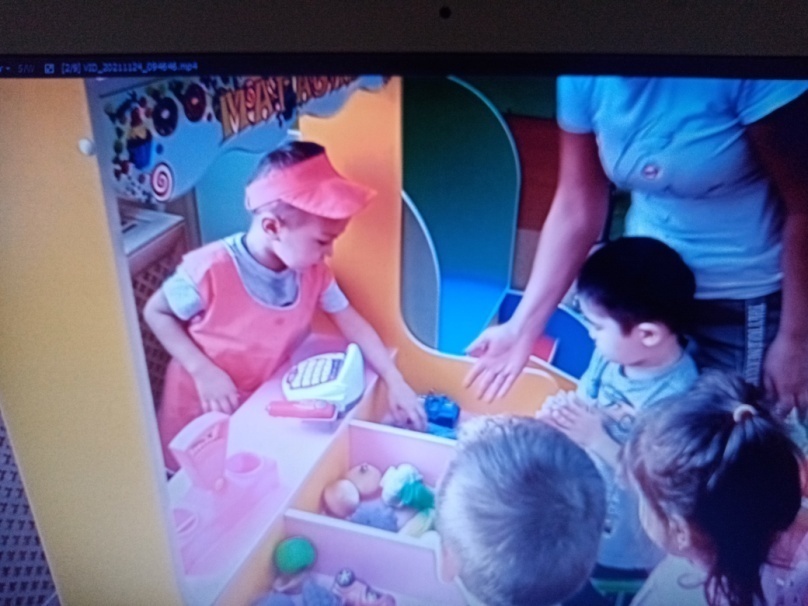 Игра «Парковка»
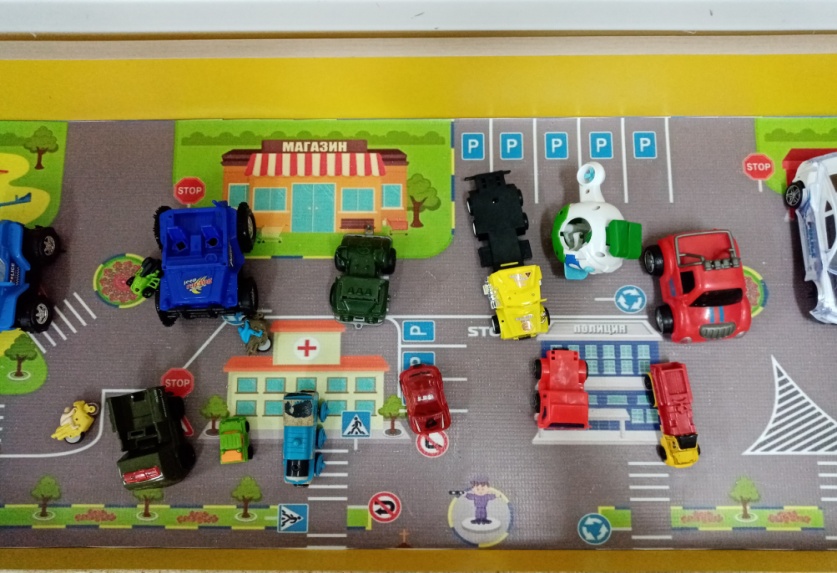 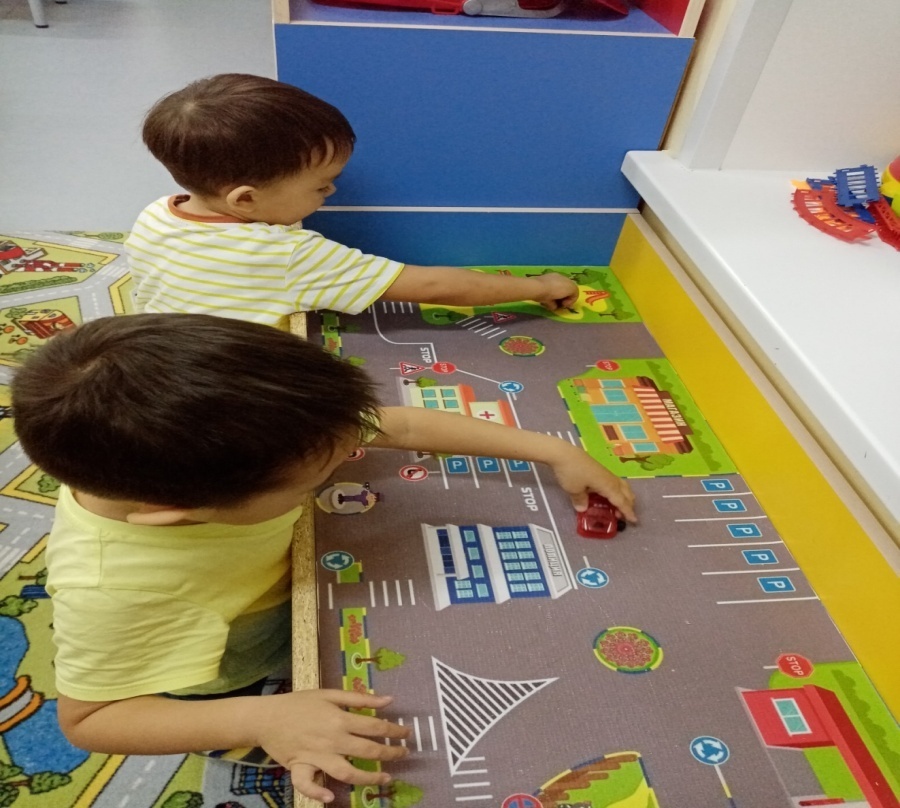 Игра «Доктор»
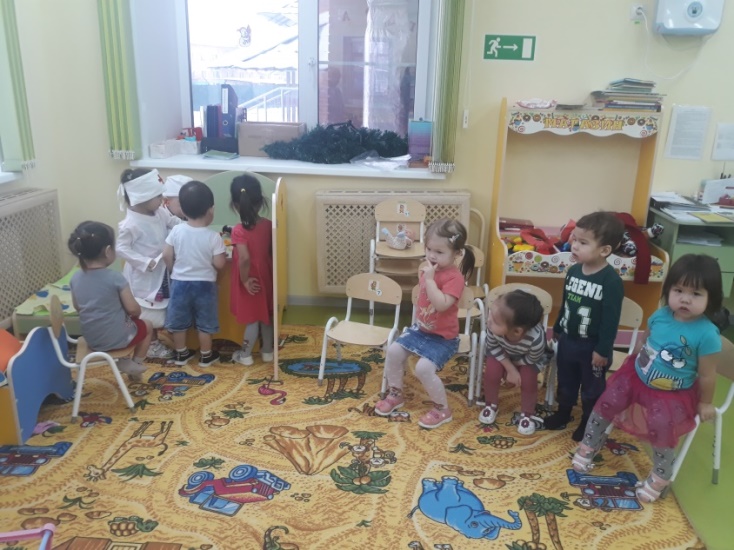 Спортивные эстафеты
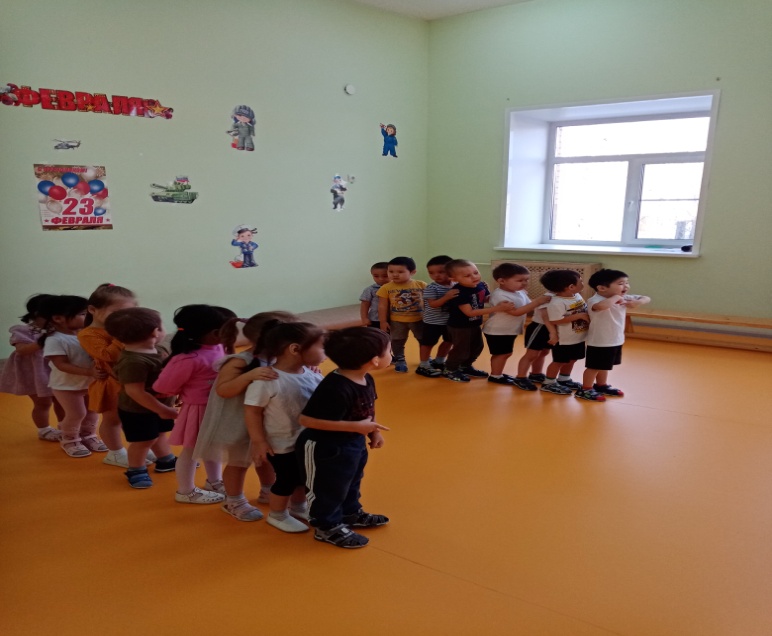 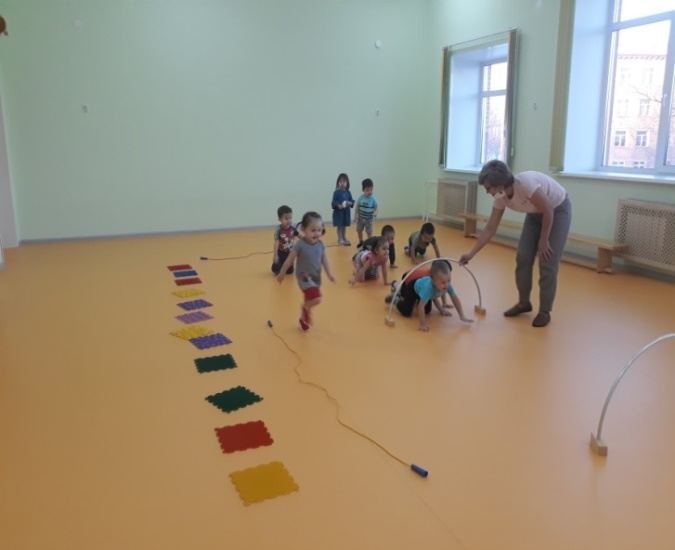 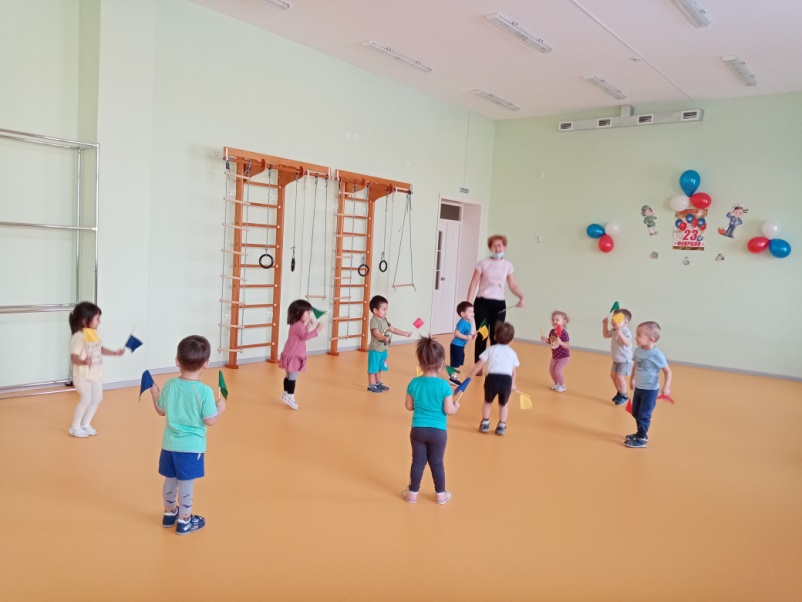 Игра-экспериментирование
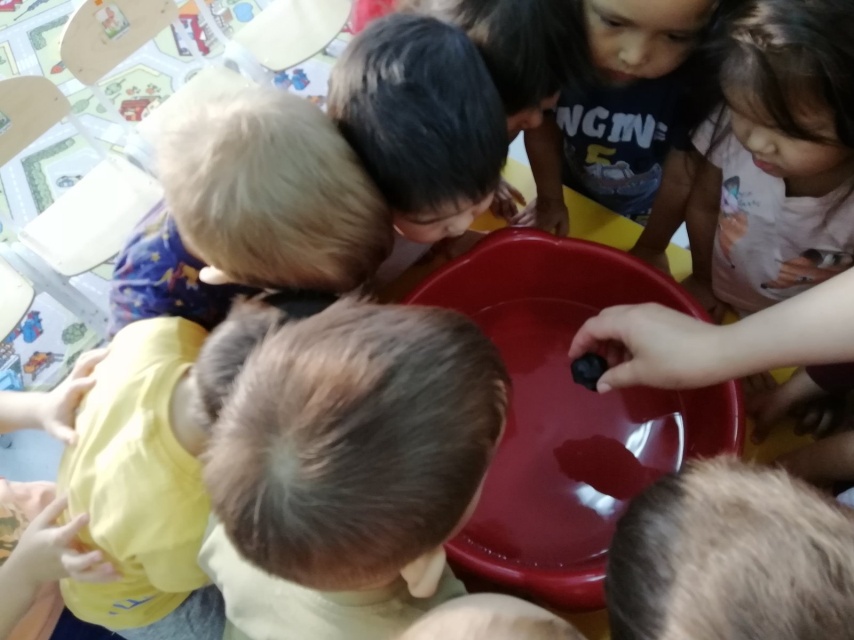 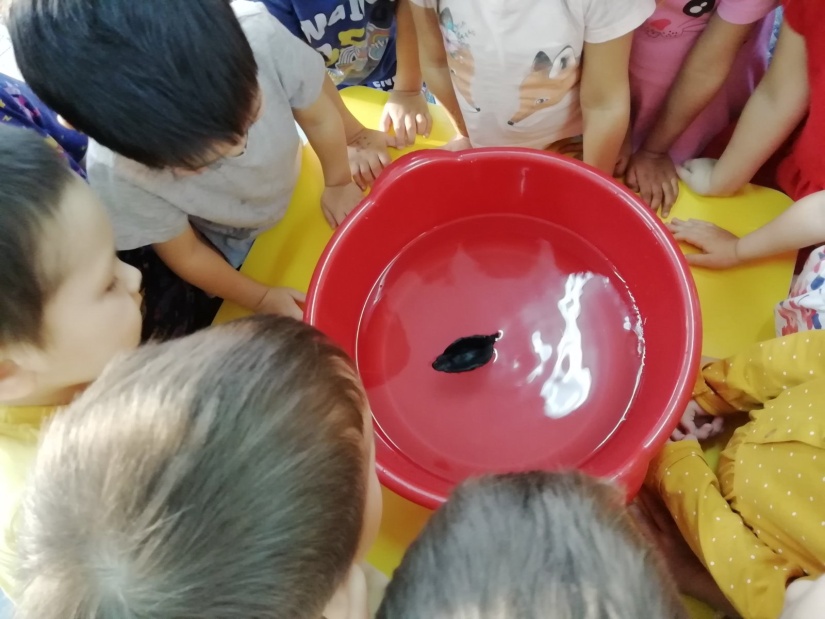 Инсценировка сказки «Репка»
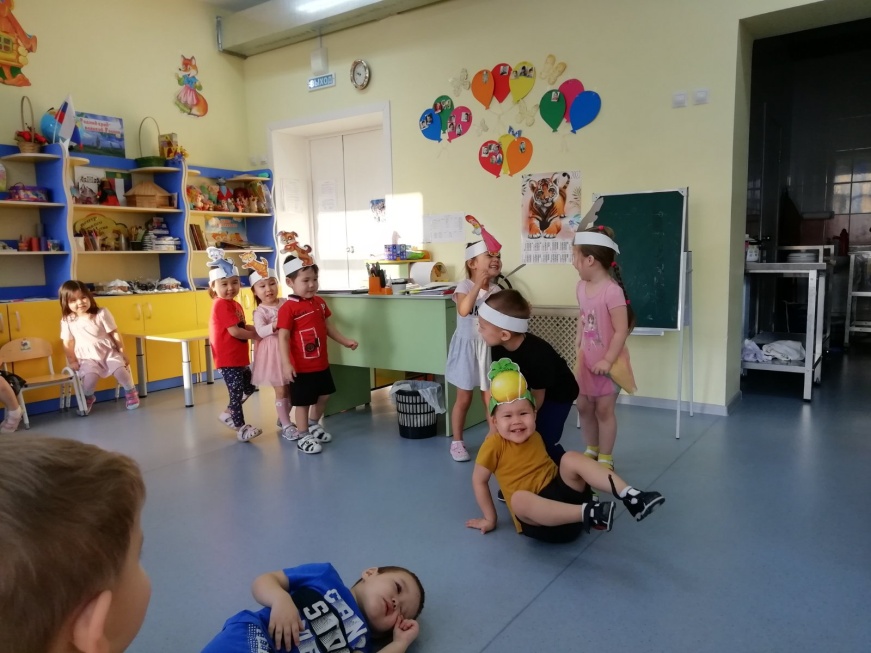 Вывод: таким образом, подготовленная, четко спланированная и грамотно реализованная игровая технология даёт положительные результаты в период адаптации детей младшего возраста к условиям ДОУ. Использование игровых технологий обеспечивает более успешную реализацию личностно – ориентированных технологий, что способствует гуманизации образовательного процесса в детском учреждении.
Спасибо за внимание!